WELCOME
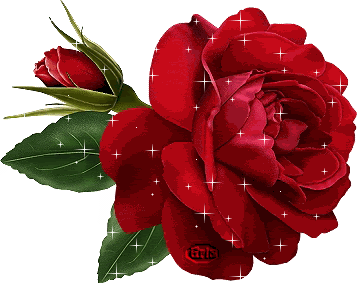 Presented by
Shahrina Bin Sweety
Assistant Teacher
Chormonai Madrasha Govt. Primary School
Barishal Sadar
Barishal.
Lesson Identity
Class : Five
Subject : English
Unit : 1 - Hello
Lessons : 4 – 5 ( E )
Page : 4
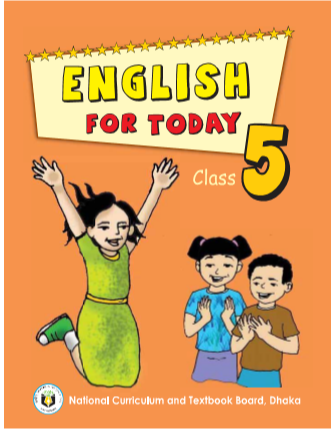 Learning Outcomes
By the end of the lesson the students will be able to -
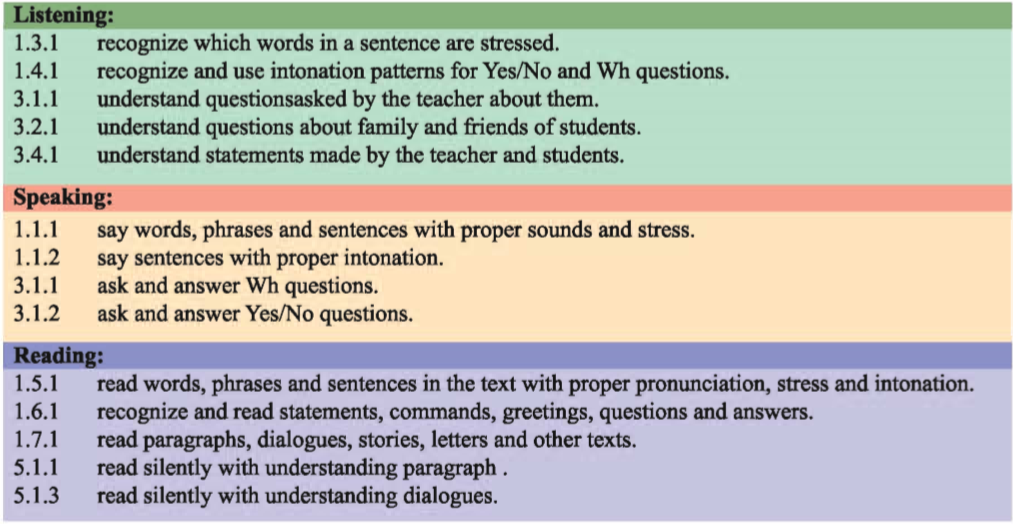 Dear students, look at the picture.
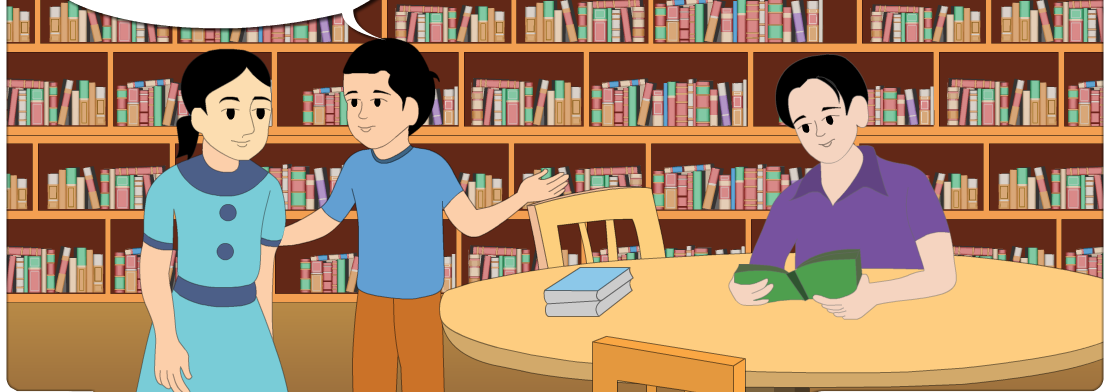 There are 3 persons in the picture.
What are they doing ?
They are talking.
What do you see in the picture ?
Our Today’s Lesson is
Hello !
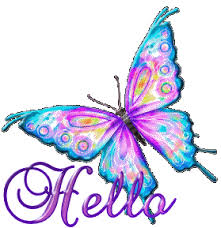 Dear students, open your English book at page no. 4
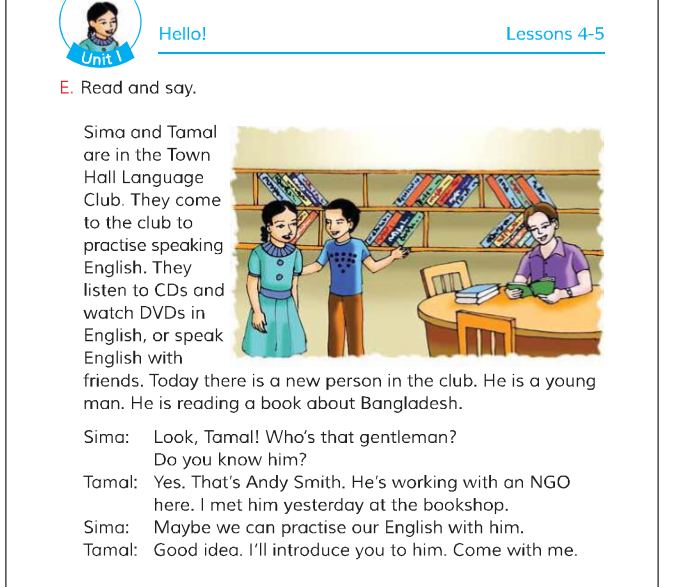 Point your finger at the first line and listen what I read.
Now, find out the new words from the text.
Town Hall
New person
Gentleman
Young man
Language Club
NGO
Town Hall
What is Town Hall ?
A place where people gather.
New person
Who is new person?
An unknown person.
Gentleman
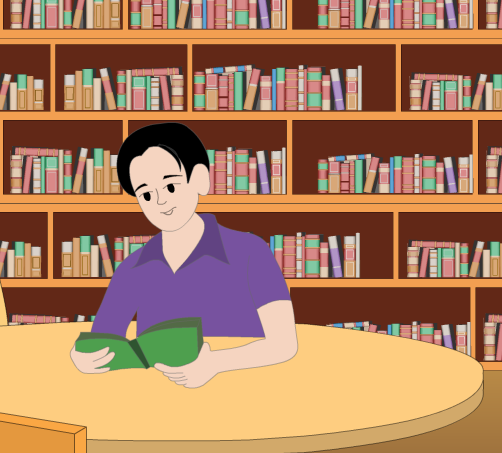 A noble man
Young man
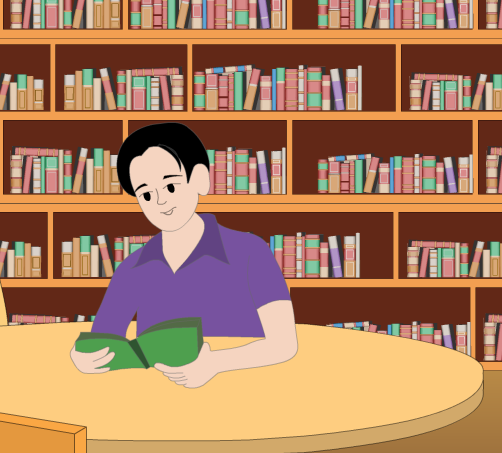 Under 25 years.
Language Club
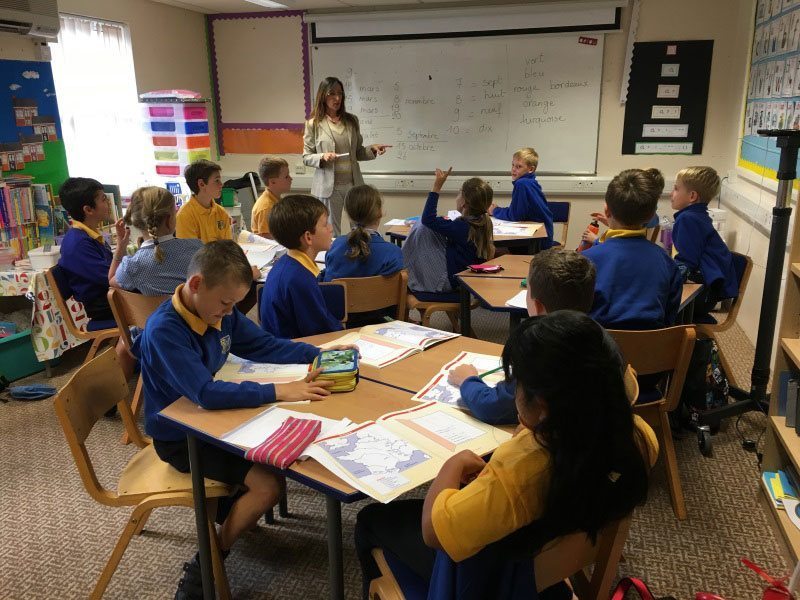 Where people come to practice speaking any language
NGO
What do you mean by NGO ?
Non Government Organization
Group Work
I’ll divide them into 4 groups and tell them to read the text.
Who – a person
Where – a place
How – in what way or manner
What – which thing or action
Why – reason, cause
Read the following words
Who
Where
How
What
Why
We can use these words for making questions.
Pair Work
Ask and answer the following questions.
Where are Sima and Tamal ?
Why do they go there ?
Who is the new person ?
What is he reading ?
Where did Tamal meet the new person ?
Open your English book at page no. 4
Read the passage carefully. If you couldn’t then ask me.
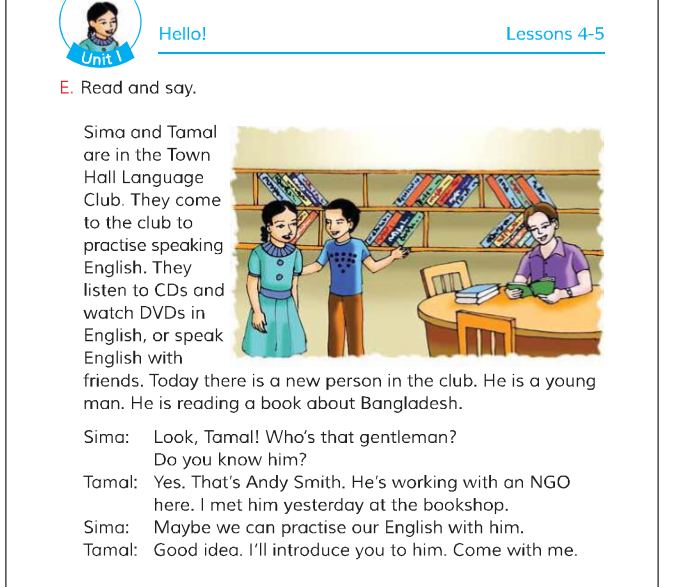 Checking Learning
Make WH questions with the following statements.
Sima and Tamal are in the Town Hall Language Club.
There is a new person in the club.
They come to the club to practice speaking English.
He is reading a book about Bangladesh.
Tamal met him at the bookshop.
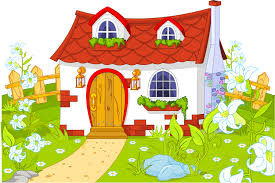 Home Work
Write 5 sentences about “Language Club.”
T
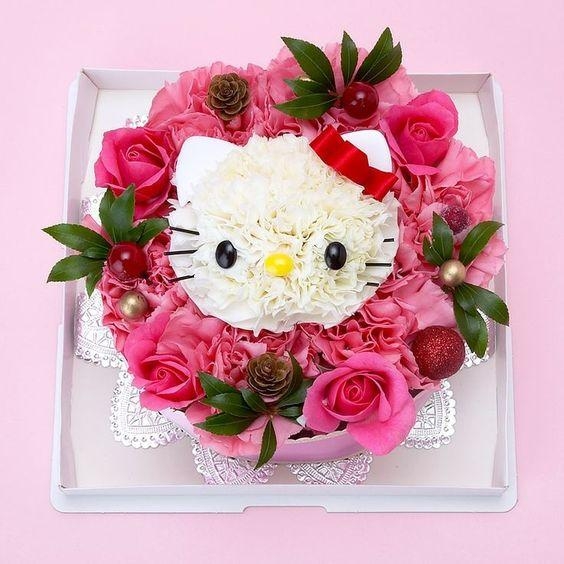 THANK YOU.